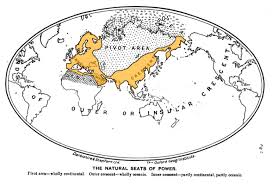 La presenza di Mackinder nel pensiero strategico odierno
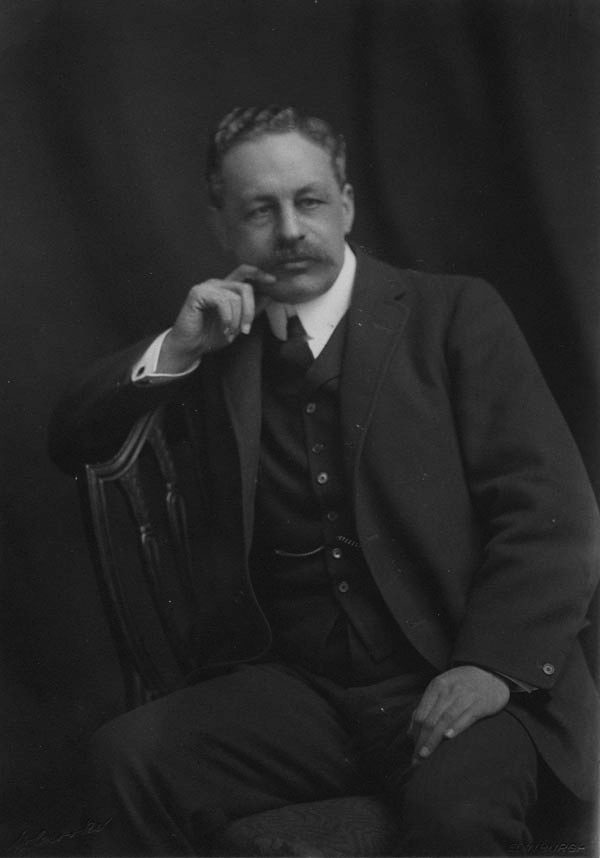 Mackinder  morì’ nel 1947
Dal 1910 al 1922  fu deputato al Parlamento inglese
[Speaker Notes: Mackinder  morì’ nel 1947, dopo una  vita di studi e di insegnamento accademico. Dal 1910 al 1922  fu deputato al Parlamento inglese e scrisse  saggi  in cui le sue teorie vengono espresse anche in termini  politici e diplomatici,  non puramente scientifici. 
Mackinder fece capire a statisti e strateghi che la Prima e la Seconda guerra Mondiale erano il ripetuto tentativo dei popoli germanici dell’Europa centrale  di sottomettere gli Slavi dell’Europa Orientale per ottenere il controllo della Heartland (il cuore della terra, dalla Francia a Vladivostock), che avrebbe permesso di controllare le risorse ed i comportamenti del resto del mondo.]
Prima e Seconda guerra mondiale

= 

ripetuto tentativo dei popoli germanici 
di sottomettere gli Slavi dell’Europa Orientale
 per il pieno controllo della Heartland,
dunque del mondo
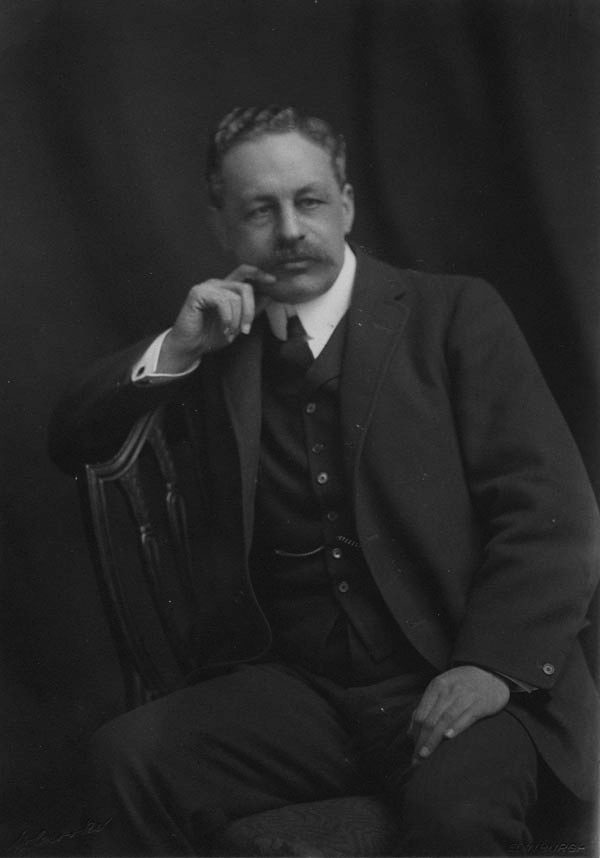 [Speaker Notes: Mackinder  morì’ nel 1947, dopo una  vita di studi e di insegnamento accademico. Dal 1910 al 1922  fu deputato al Parlamento inglese e scrisse  saggi  in cui le sue teorie vengono espresse anche in termini  politici e diplomatici,  non puramente scientifici. 
Mackinder fece capire a statisti e strateghi che la Prima e la Seconda guerra Mondiale erano il ripetuto tentativo dei popoli germanici dell’Europa centrale  di sottomettere gli Slavi dell’Europa Orientale per ottenere il controllo della Heartland (il cuore della terra, dalla Francia a Vladivostock), che avrebbe permesso di controllare le risorse ed i comportamenti del resto del mondo.]
‘La Libertà delle nazioni’  (1919)
Chi governa l’Europa Orientale comanda 
il Cuore della Terra

Chi governa il Cuore della Terra comanda
 l’Isola-Mondo

Chi controlla l’Isola-Mondo controlla il Mondo
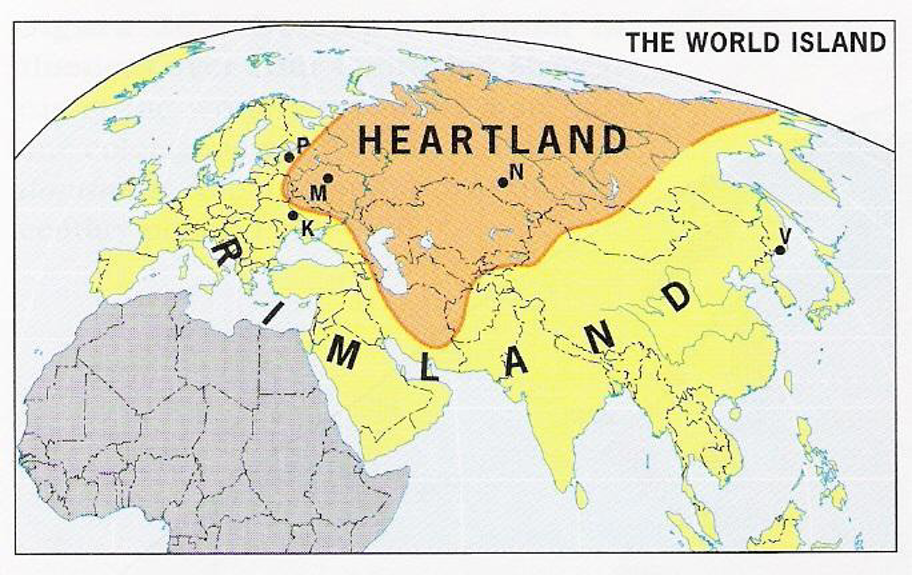 [Speaker Notes: Nel  saggio  ‘la Libertà delle nazioni’ del 1919, durante le negoziazioni alla fine della Prima Guerra Mondiale,  Mackinder  aveva scritto:  ‘quando i nostri uomini di stato si troveranno a colloquio con il nemico sconfitto, qualche etereo cherubino  dovrebbe, di tanto in tanto,  sussurrare loro questo motto:
Chi governa l’Europa Orientale comanda il Cuore della Terra, Chi governa il Cuore della Terra comanda l’Isola del Mondo, Chi controlla l’Isola del Mondo controlla il Mondo]
In Italia la cultura storica e politica è ancora dominata 
da visioni ideologiche e moralistiche:
Benedetto Croce e Giovanni Gentile, 
ideologie ecumeniche cattoliche e marxiste
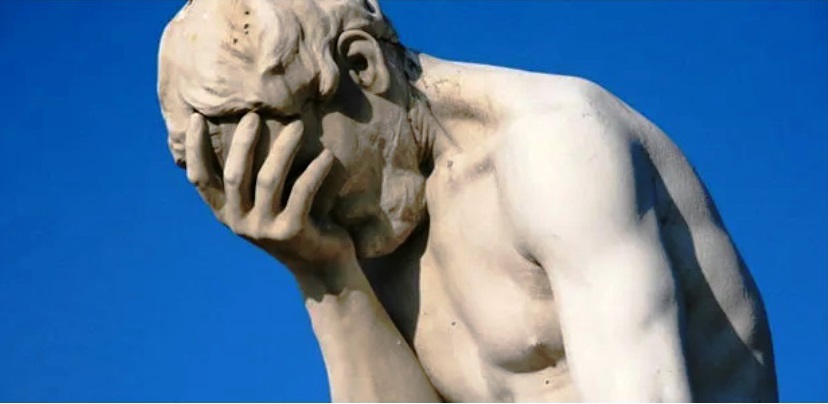 [Speaker Notes: Ma in Italia (e in generale nei paesi cattolici) questa visione è ancora largamente rifiutata. La nostra cultura storica e politica è ancora dominata da visioni ideologiche  e moralistiche dell’origine e dell’evoluzione degli eventi: da un lato dall’idealismo di Benedetto Croce e Giovanni Gentile, dall’altro dalle ideologie ecumeniche cattoliche e  marxiste.]
[Speaker Notes: Mackinder  è considerato un ‘tecnico’, come tale è occasionalmente studiato nelle accademie militari per capire che strategia di difesa/attacco occorre sviluppare nelle aree del mondo che circondano la potenza territoriale del cuore di Eurasia.]
Ora la dominazione dei cieli  
è la chiave dell’egemonia 
militare e commerciale

la nostra prospettiva di sviluppo 
va oltre l’atmosfera, nello spazio

Per questo è necessaria 
la cooperazione globale

Questa è la saggezza comune.  
Ma è  proprio vero?
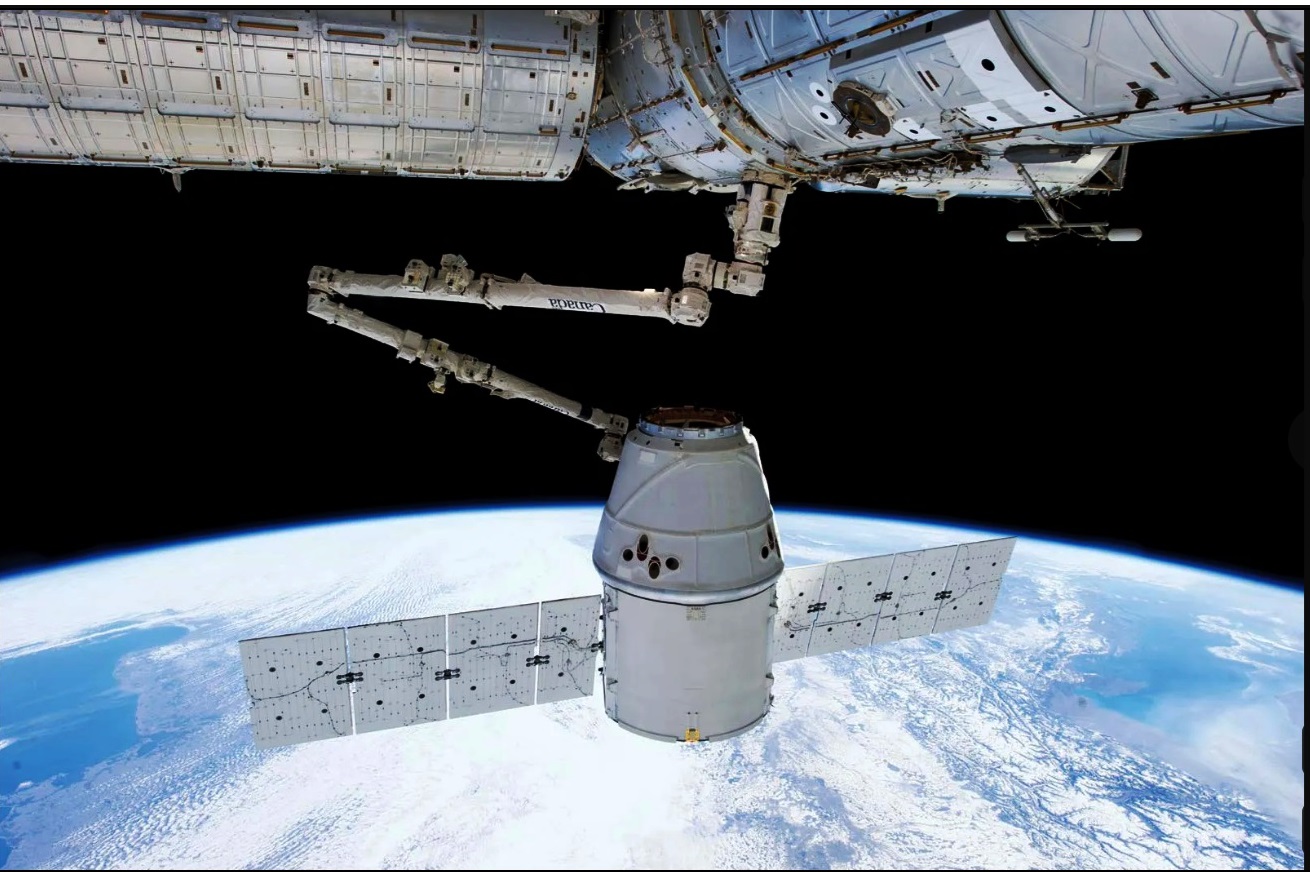 [Speaker Notes: Ma l’idea di Mackinder che  il perno della storia del mondo e del suo equilibrio  sia il cuore continentale di Eurasia è considerata per lo meno obsoleta, tanto più dopo la fine della Guerra Fredda.  ‘Ora la dominazione dei cieli  è  elemento chiave per l’egemonia militare e commerciale; la nostra prospettiva di sviluppo va oltre l’atmosfera, nello spazio.
Per questo è necessaria la cooperazione globale. Questa è la saggezza comune.  Ma è proprio vero? Gli eventi degli ultimi 20 anni e le scelte dell’elettorato americano ci dicono che le teorie di Mackinder sono ancora del tutto valide e attuali.]
Oggi per gli Stati Uniti, egemoni mondiali,
proprio come ieri per l’egemone Impero britannico,
 il primo imperativo è prevenire lo sviluppo 
di una potenza certamente superiore alla propria
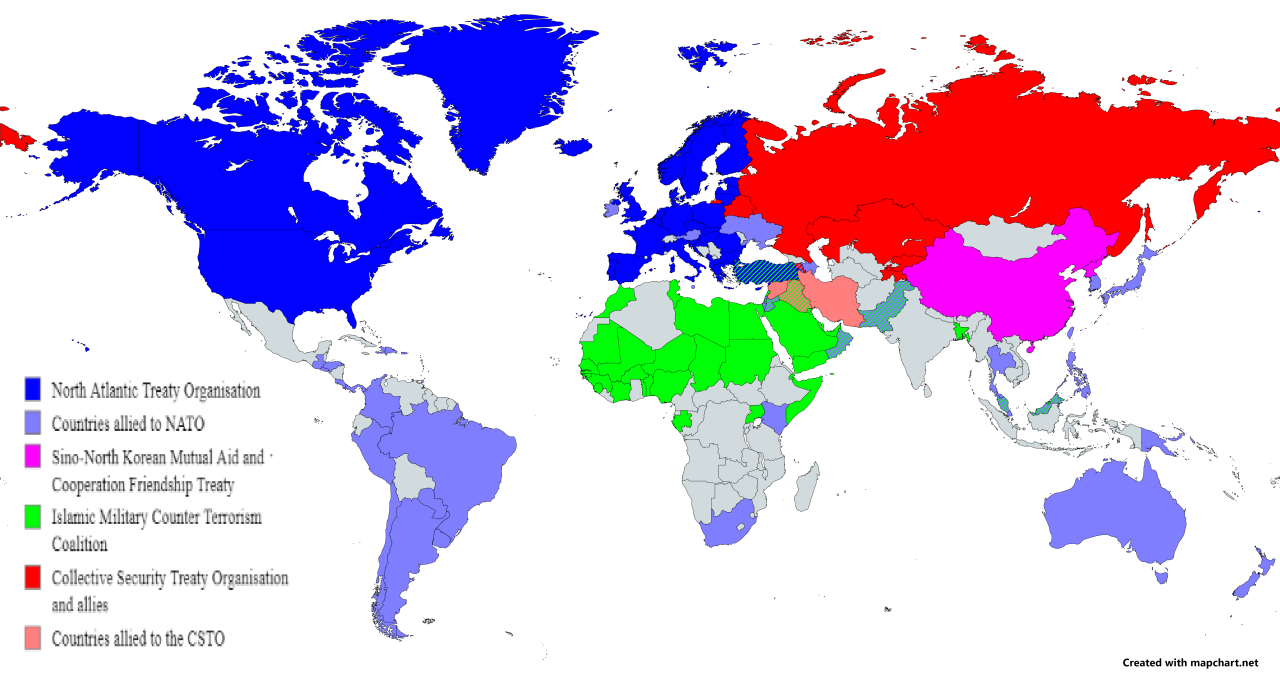 [Speaker Notes: Oggi per gli Stati Uniti, egemoni mondiali, proprio come ieri per l’egemone Impero britannico  o per qualunque altro egemone globale, il primo imperativo è prevenire  lo sviluppo di una potenza certamente superiore alla propria]
Una potenza invincibile sorgerebbe per
conquista dell’Europa Orientale e Centrale da parte dei Russi, 
oppure stretta alleanza economica e militare fra la  Russia  
(il paese più esteso del mondo e il più ricco di risorse minerarie) 
e la Cina ( il paese più  popoloso e più laborioso al mondo)
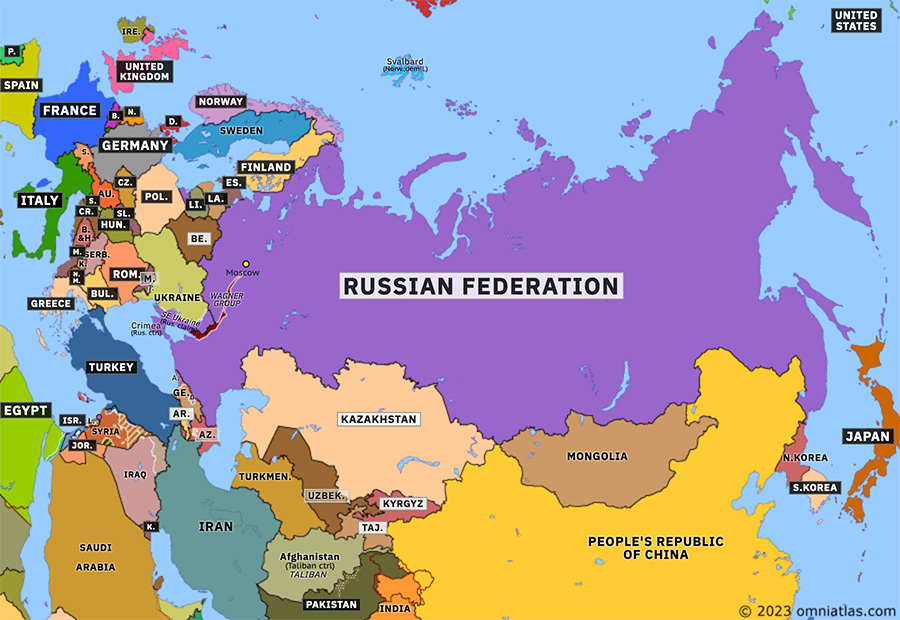 [Speaker Notes: Oggi come ieri,  una potenza davvero invincibile potrebbe essere costituita  o dalla  conquista  dell’Europa  orientale  e centrale da parte dei Russi, 
o da una stretta alleanza  economica e militare fra la  Russia  - il paese più esteso del mondo e il più ricco di risorse minerarie - e la Cina- il paese più  popoloso e più laborioso al mondo,  con confini saldamente protetti da deserti e montagne.]
La Russia non è riuscita a prendersi l’Ucraina! Non è più una grande potenza.  Ha già perso, ma deve salvare  il salvabile
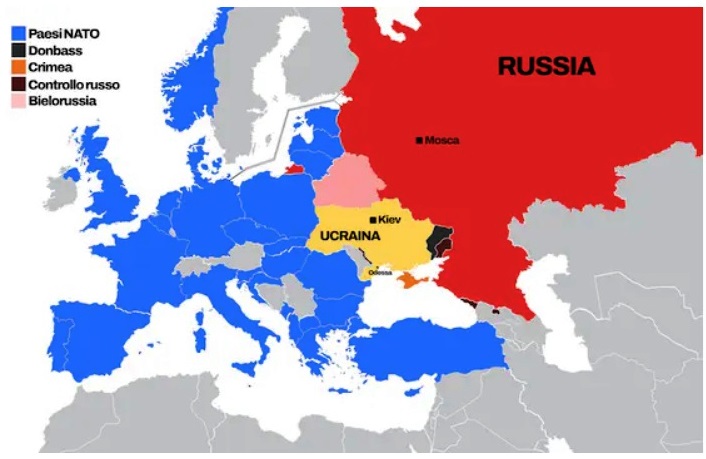 [Speaker Notes: Ma in tre anni di guerra la Russia non è riuscita a prendersi l’Ucraina! Glielo ha impedito il sostegno della NATO e degli Stati Uniti all’Ucraina,  soprattutto l’utilizzo del sistema satellitare americano, direttamente connesso con i sistemi di puntamento dei missili HIMARS.  Si è dimostrato che la Russia  non è più una grande potenza, se non riesce a prendere l’Ucraina.  La Russia ha già perso, ma deve salvare non soltanto la faccia, ma tutto il salvabile del suo secolare ruolo egemone nel bacino del Mar Nero e del Caspio.]
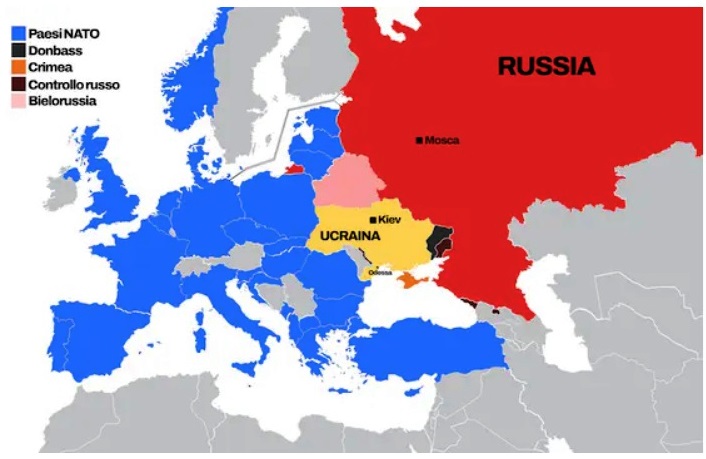 Nell’ottica USA continuare a sprecare risorse contro un nemico
 debole non vale più la pena. Ora è necessario aiutare la Russia 
a salvare la faccia ed evitare che si leghi  troppo alla Cina.
[Speaker Notes: Nell’ottica USA continuare a sprecare risorse contro un nemico così debole non vale più la pena. Ora è piuttosto utile, forse necessario,  aiutare la Russia 
a salvare la faccia  ed evitare che si leghi  troppo alla Cina.]
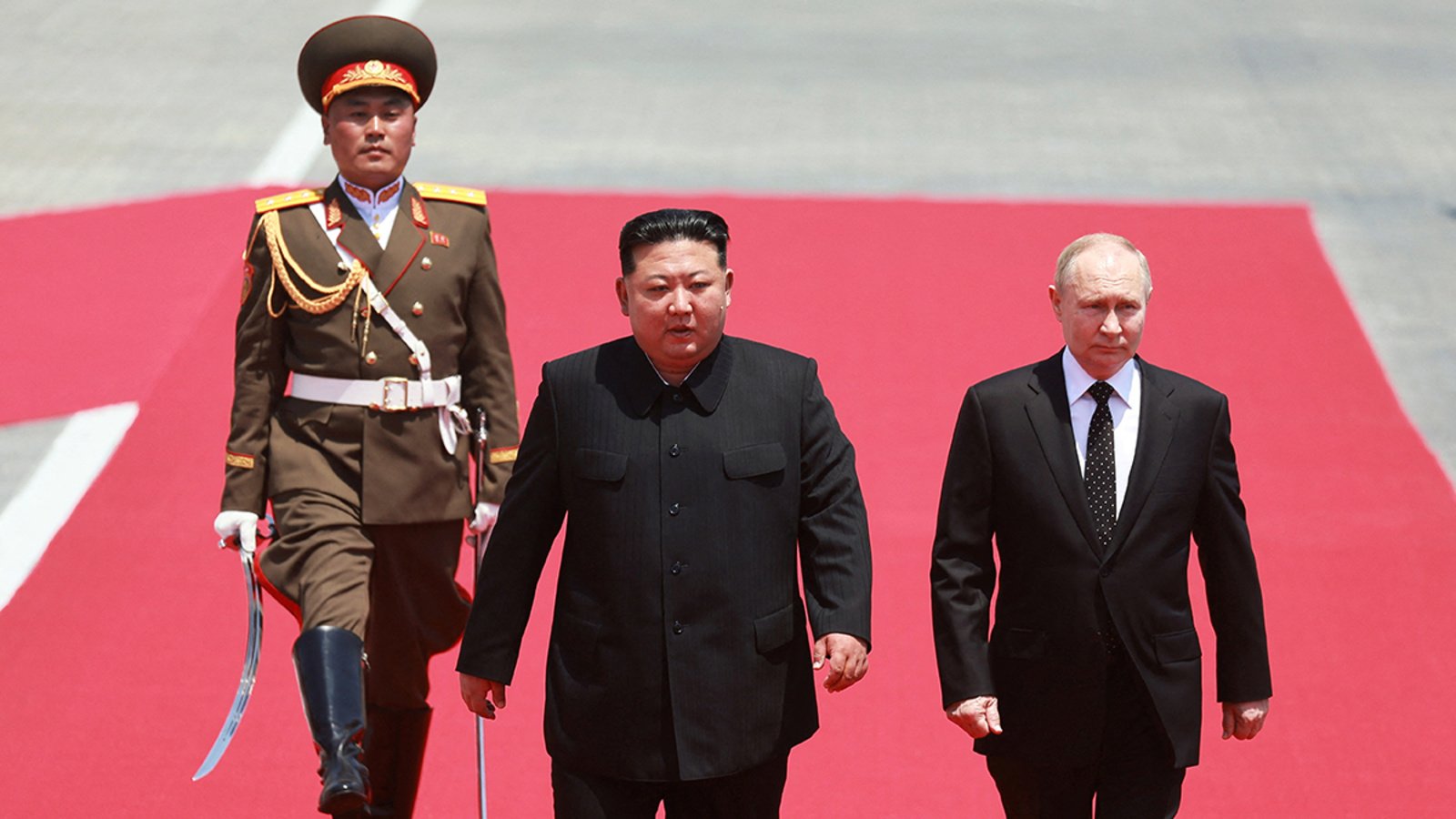 Vedere  truppe nord coreane  schierate in Ucraina nel 2024 
ha preoccupato gli statisti
 (Il Nord Corea è  la pedina con cui la Cina compie le mosse che non può o non vuole fare in proprio)

La Cina sta salvando l’economia russa dalla recessione,
 ma in cambio ha  recentemente ottenuto dai russi 
grandi concessioni minerarie 
in Siberia
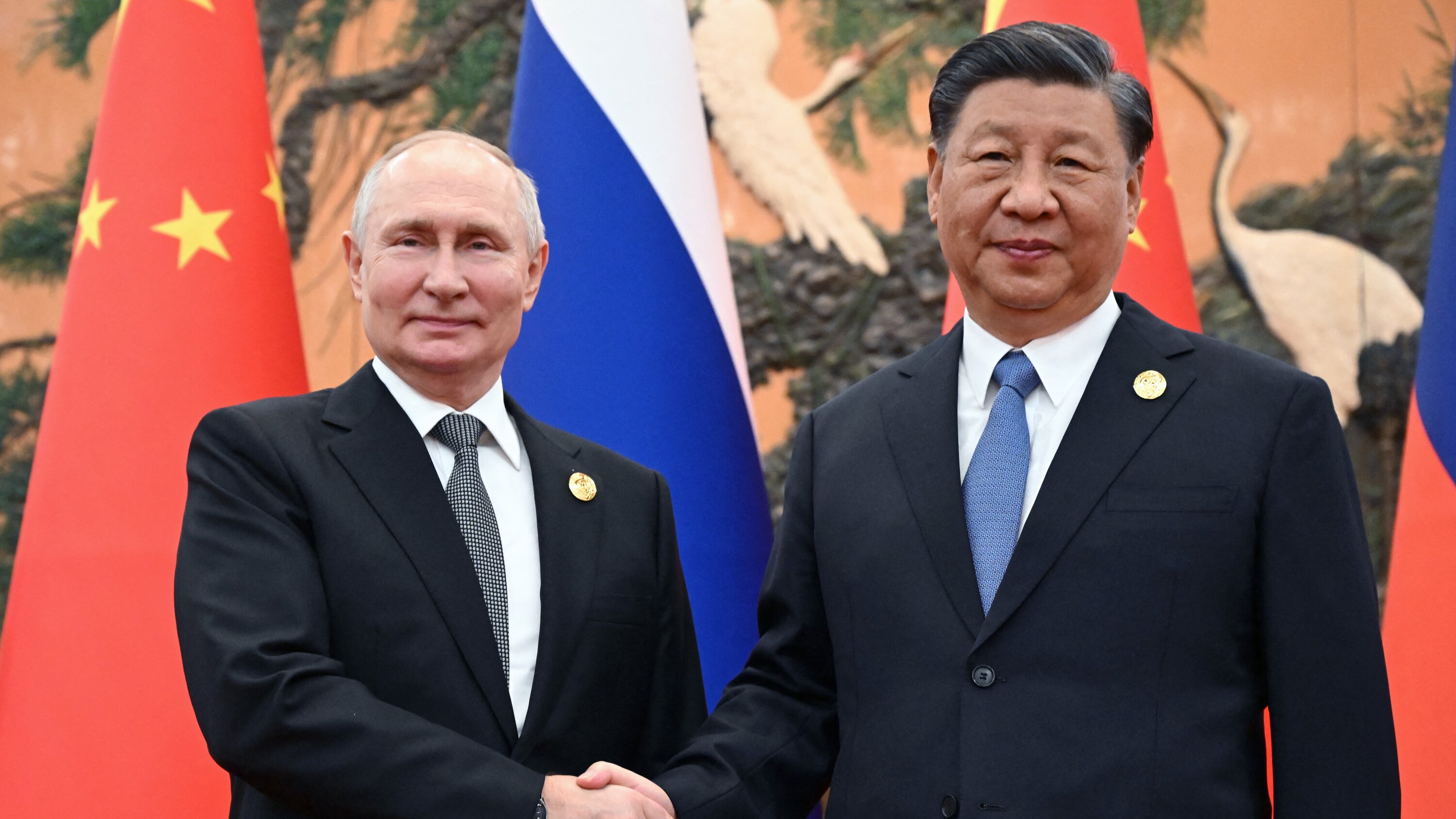 [Speaker Notes: Vedere  truppe nord coreane  schierate in Ucraina nel 2024 ha sicuramente  preoccupato  strateghi e statisti
 (Il Nord Corea è  la pedina con cui la Cina  compie le mosse che non può o non vuole fare in proprio)
La Cina sta salvando l’economia russa dalla recessione, ma in cambio ha  recentemente ottenuto dai  Russi grandi concessioni minerarie in Siberia]
Si potrebbe presto realizzare la situazione intollerabile da cui Mackinder ci ha messo in guardia: Russia e Cina alleate per controllare tutto lo heart-land e insieme attaccare l’esterno
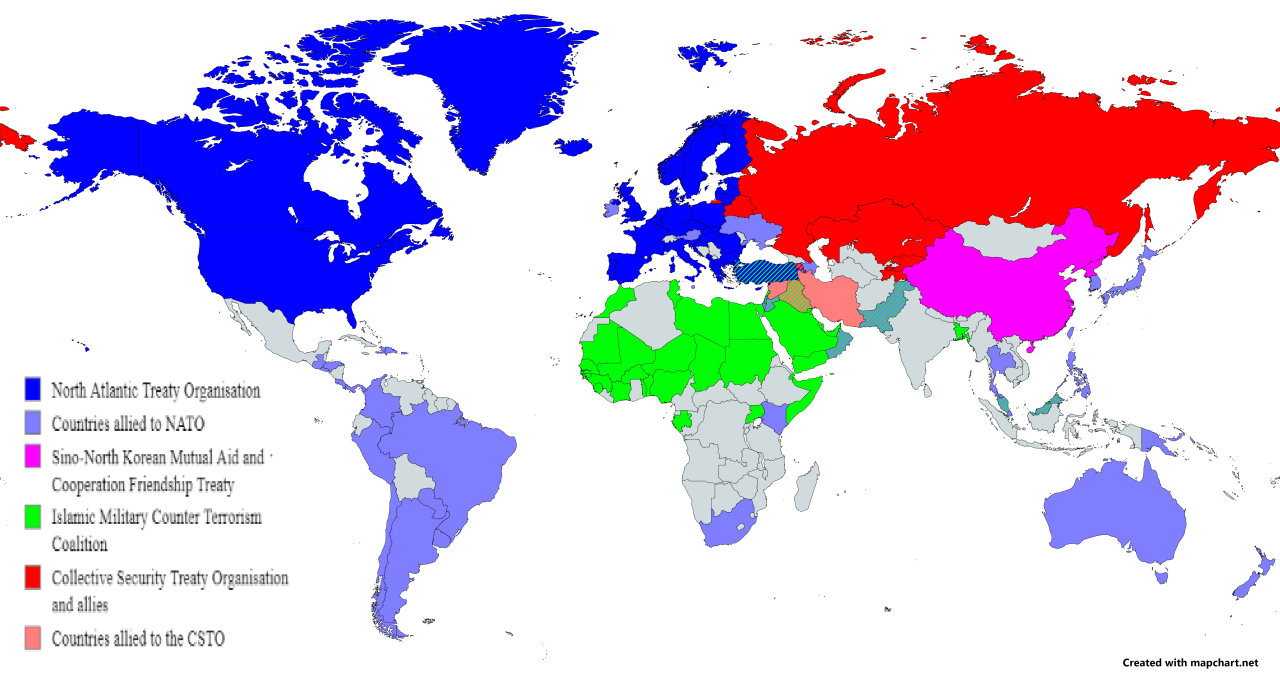 [Speaker Notes: Si potrebbe presto realizzare  la situazione  intollerabile da cui Mackinder ci ha messo in guardia: Russia e Cina alleate per controllare tutto lo heart-land e insieme attaccare  l’esterno]
Tanto più che  il riscaldamento globale sta cambiando la geografia dell’emisfero nord
 
perché rende  navigabile
tutto l’anno l’Oceano Artico
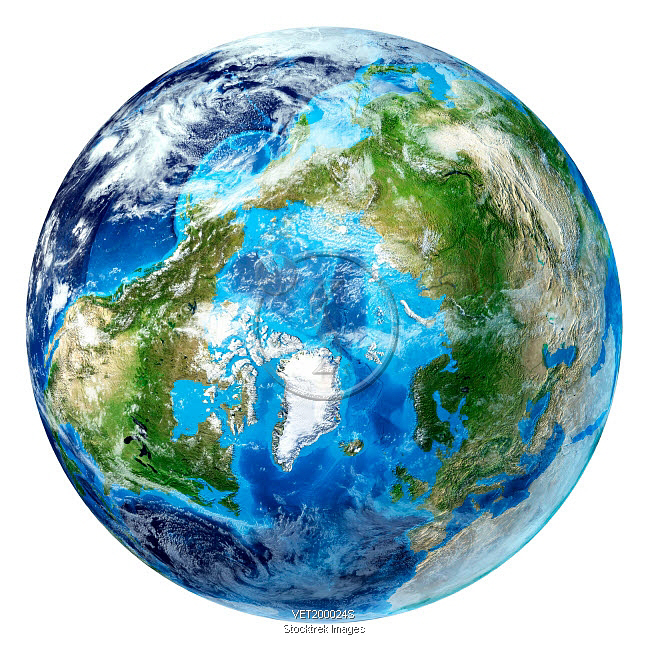 [Speaker Notes: Tanto più che  il riscaldamento globale sta cambiando la geografia dell’emisfero nord,  perché rende  navigabile tutto l’anno l’Oceano Artico]
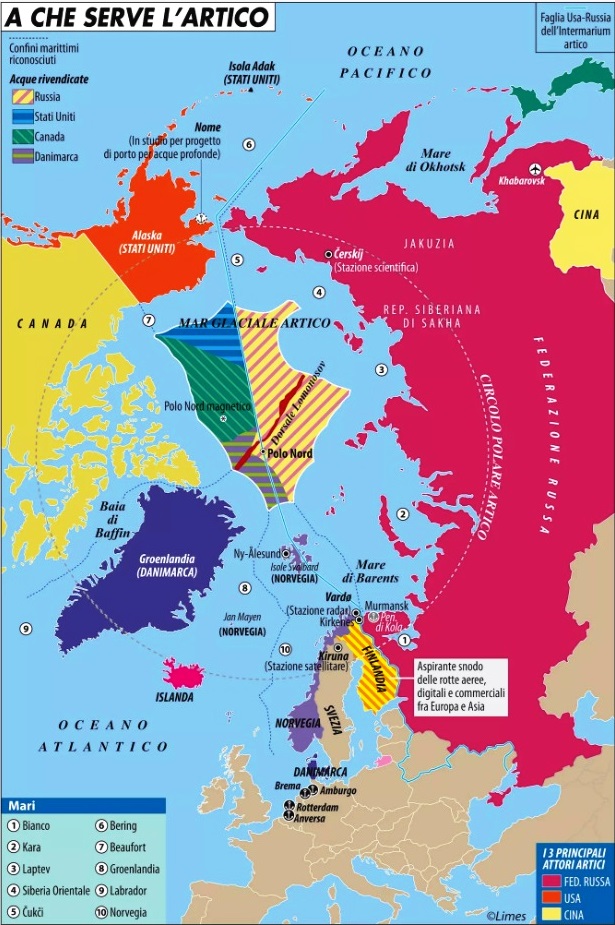 Oggi è importante per gli USA il controllo delle terre 
che si affacciano sull’Artico,  
fronteggiando direttamente la Russia, e controllare 
lo sfruttamento delle risorse minerarie presenti sotto 
i ghiacci, fra cui  il 13% delle risorse petrolifere ancora intatte nel pianeta 
e il 30% del gas.
[Speaker Notes: Oggi è più importante per gli USA il controllo delle terre che si affacciano sull’Artico,  fronteggiando direttamente la Russia, per poter controllare 
lo sfruttamento delle risorse minerarie presenti sotto i ghiacci, fra cui  il 13% delle risorse petrolifere ancora intatte nel pianeta e il 30% del gas.]
E’ bene per gli USA 
(e l’Occidentale)
raggiungere un accordo 
per il controllo 
e lo sfruttamento congiunto del bacino dell’Artico 
fra USA, Canada, 
Europa e Russia
piuttosto che correre il rischio  
che la Russia permetta
alla Cina 
di entrare nel gioco alla pari
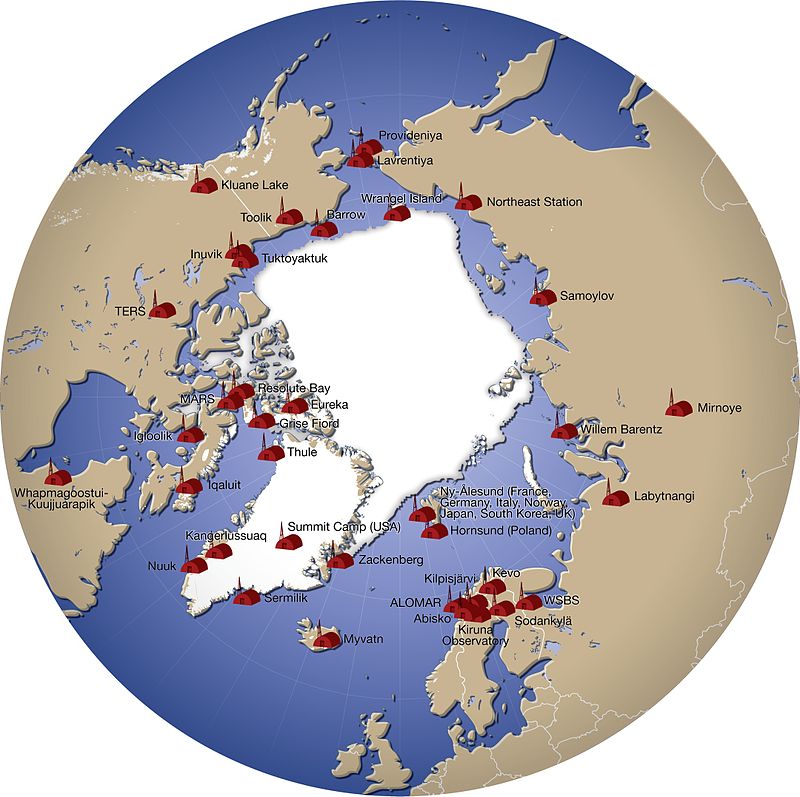 [Speaker Notes: Ed è bene  per gli USA (e il resto del mondo occidentale) raggiungere subito un accordo per il controllo e lo  sfruttamento  congiunto dell’Artico  fra USA, Canada,  Europa e Russia, piuttosto che correre il  rischio che la Russia permetta alla Cina di entrare nel gioco  alla pari]
L’Artico è la via di trasporto più breve fra i paesi dell’emisfero nord che si affacciano sull’Oceano Pacifico e quelli che si affacciano sull’Oceano Atlantico.
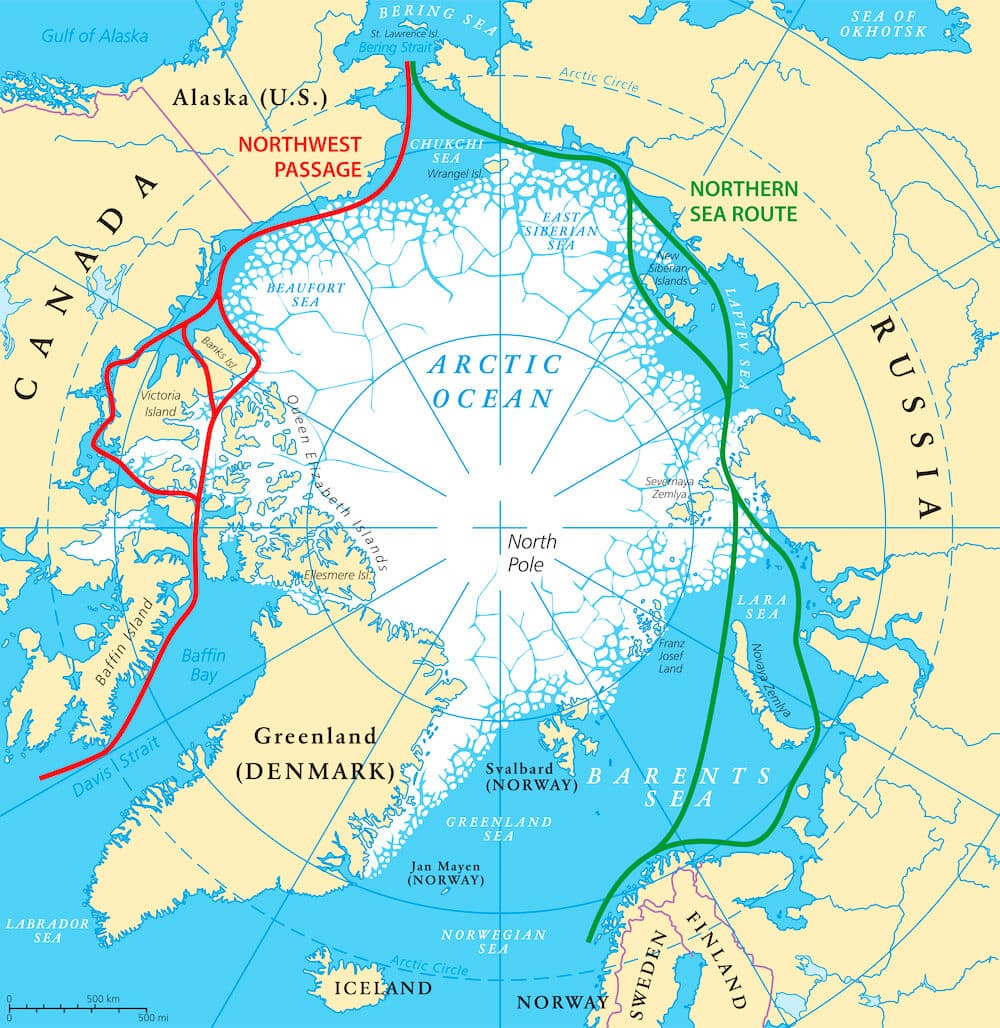 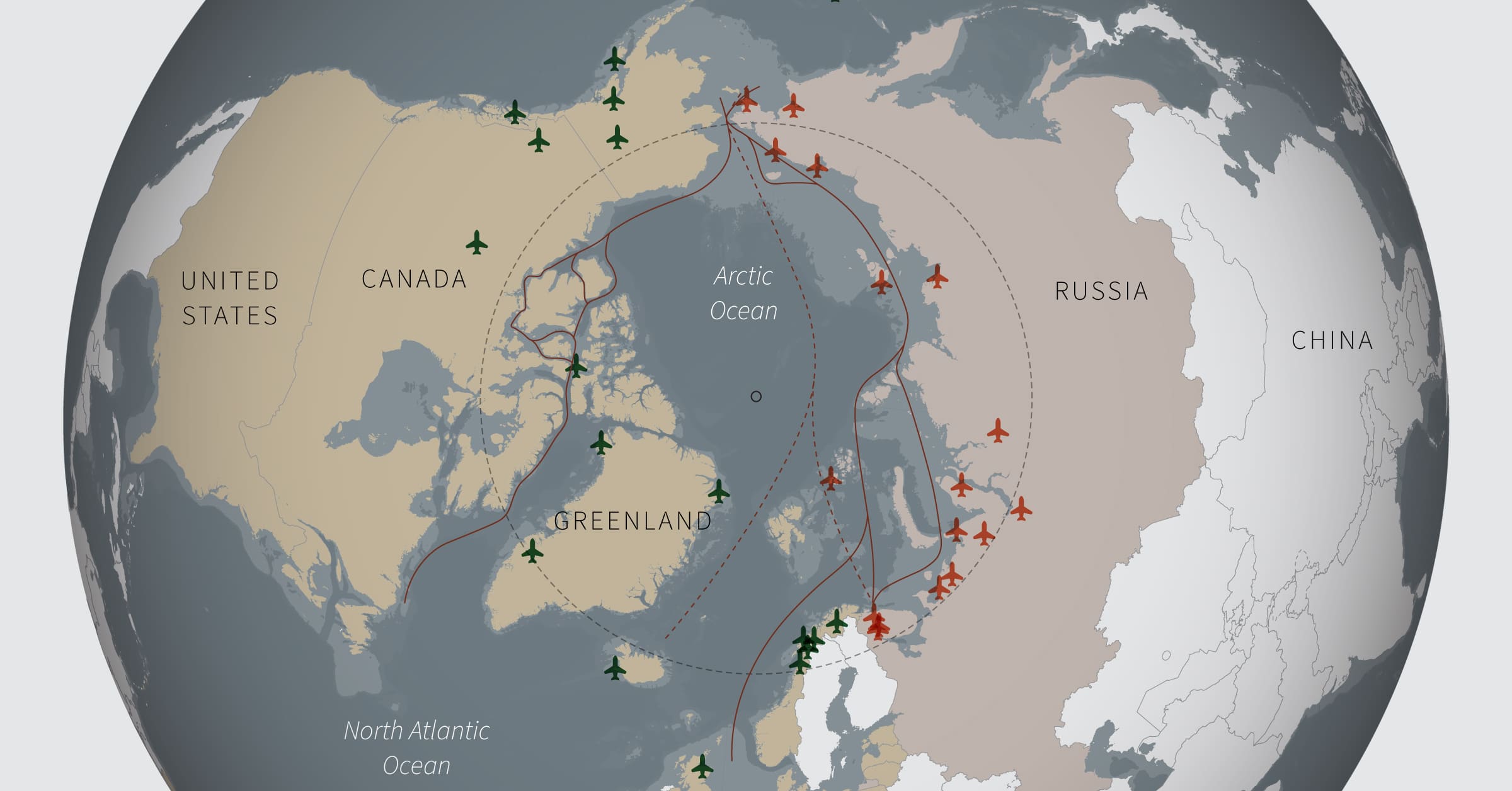 anche per via aerea 
(e missilistica)
[Speaker Notes: L’Artico inoltre è la via di trasporto più breve fra i paesi  dell’emisfero nord che si affacciano sull’Oceano Pacifico e quelli che si affacciano sull’Oceano Atlantico. Anche per via aerea e  missilistica.]
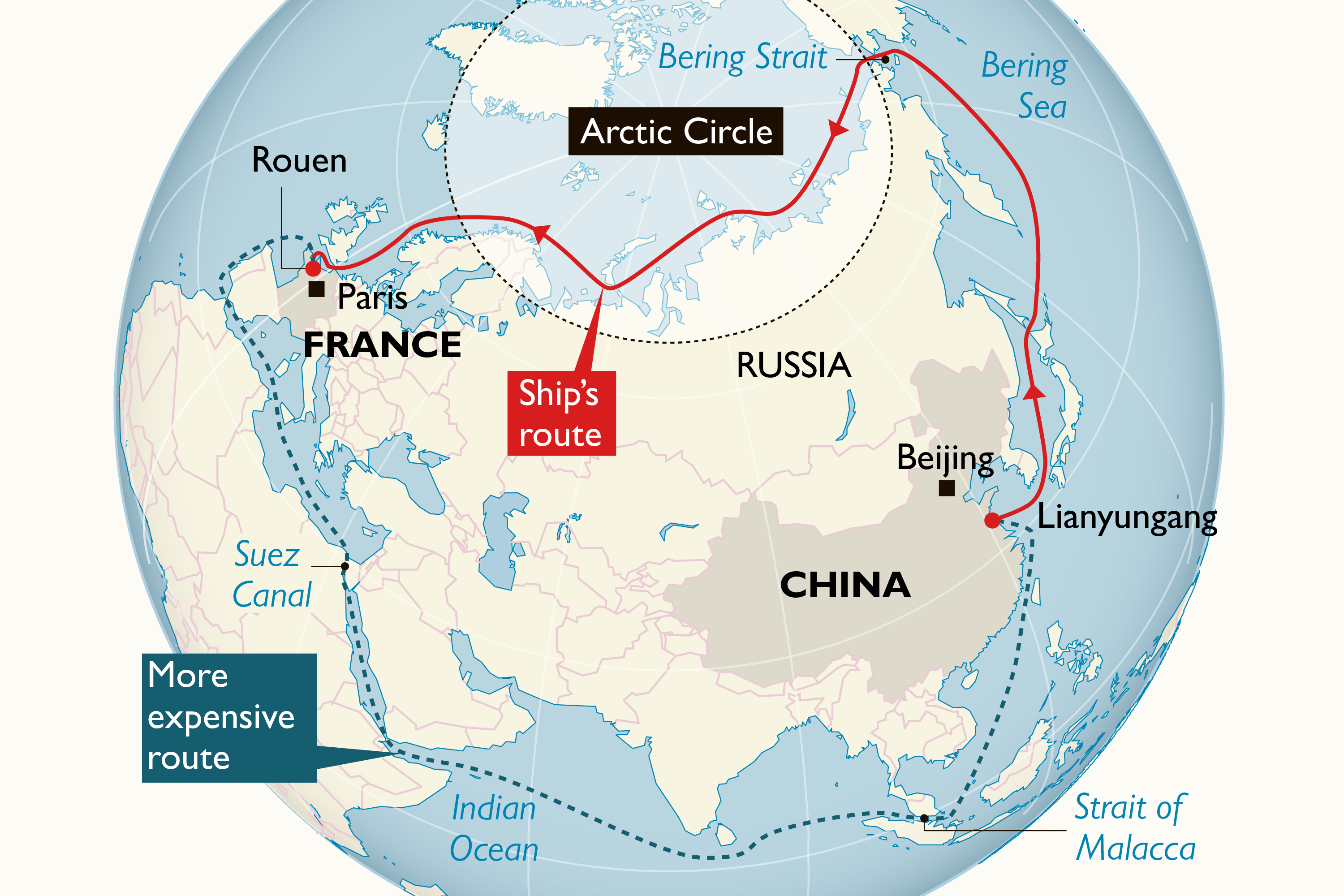 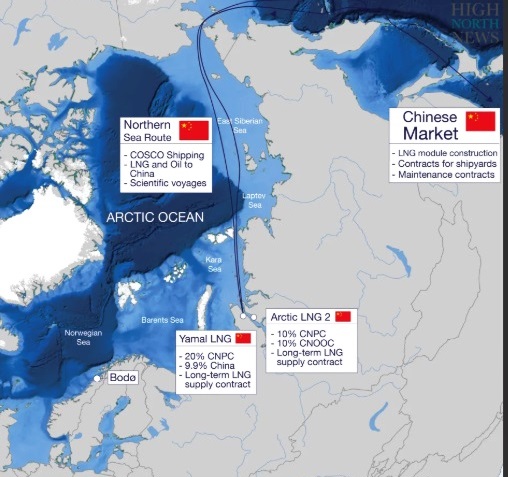 Per la Cina il passaggio artico ridurrebbe quasi a metà 
i tempi ed i costi di navigazione per l’Europa 
Perciò investe in operazioni di estrazione e liquefazione di gas nell’Artico e in basi per la navigazione.
[Speaker Notes: Per la Cina il passaggio artico ridurrebbe quasi a metà i tempi  ed i costi di navigazione per l’Europa.  Per questo da 20 anni investe molto sia in operazioni di estrazione e liquefazione di gas nell’Artico, sia in basi per la navigazione]
Nonostante il declino demografico,
 la geografia  alterata dal riscaldamento climatico 
oggi pare rendere le terre  dell’emisfero nord 
ancora più determinanti nella storia  
rispetto all’emisfero sud

La terza guerra mondiale è più probabile che scoppi 
per il controllo dell’Artico,
 piuttosto che per il controllo del Medio Oriente 
o dell’Ucraina, teatri in cui una Russia ‘amica’ 
potrebbe avere un ruolo importante di ‘pacificazione’.
[Speaker Notes: Nonostante il declino demografico, la geografia  alterata dal riscaldamento  climatico oggi pare rendere le terre  dell’emisfero nord 
ancora più determinanti nella storia  rispetto all’emisfero sud.  La terza guerra mondiale è più probabile che scoppi per il controllo dell’Artico,
piuttosto che per il controllo del Medio Oriente o dell’Ucraina, teatri in cui una Russia ‘amica’ potrebbe avere un ruolo importante di ‘pacificazione]
Il distacco di Cina e Russia 
è costante strategica dell’Occidente
Anche durante la Guerra Fredda:  
 nel 1972 gli USA corteggiavano apertamente la Cina
 anche se USA e Cina erano ancora fieramente nemici 
in Vietnam ( la guerra finì nel 1975)
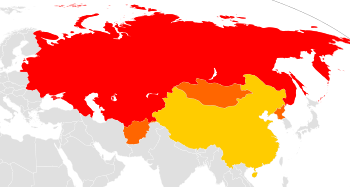 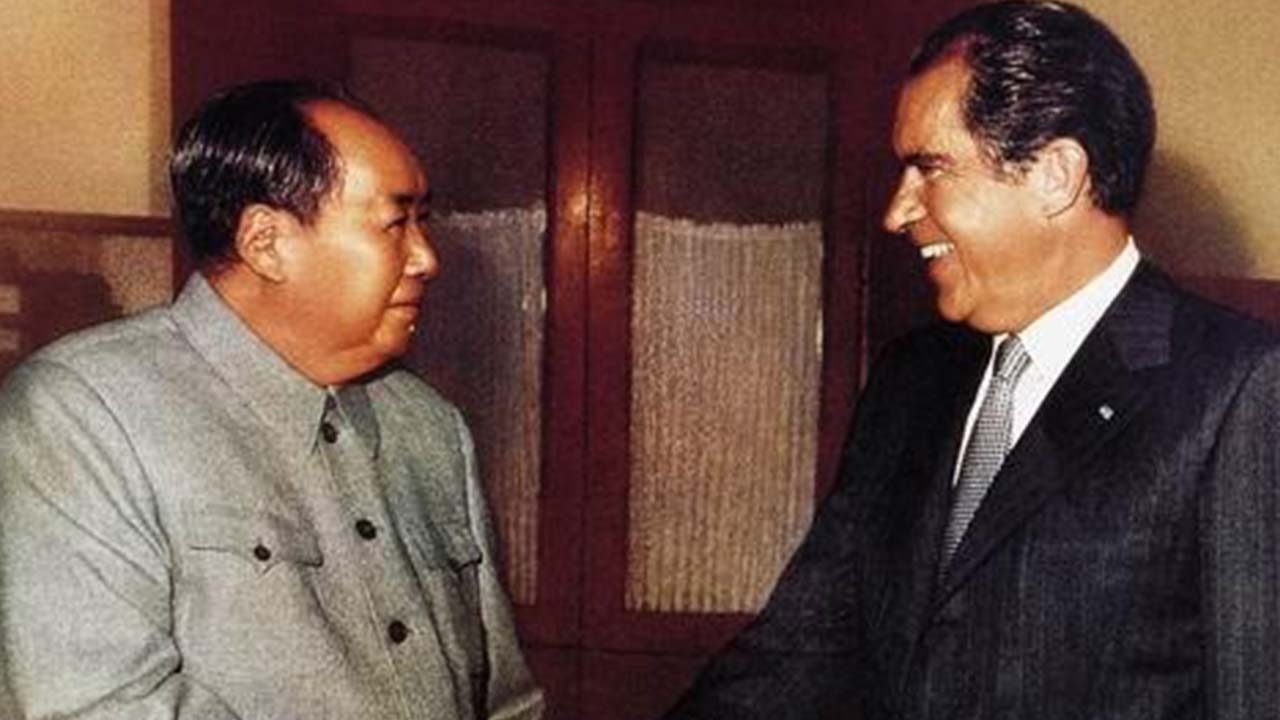 [Speaker Notes: Il distacco della Cina dalla Russia ( o viceversa) , è peraltro una costante strategica dell’Occidente.  Si è visto anche durante la Guerra Fredda:  nel  1972 gli USA hanno corteggiato la Cina,  anche se  USA e Cina erano ancora fieramente  nemici in Vietnam ( la guerra finì nel 1975)]
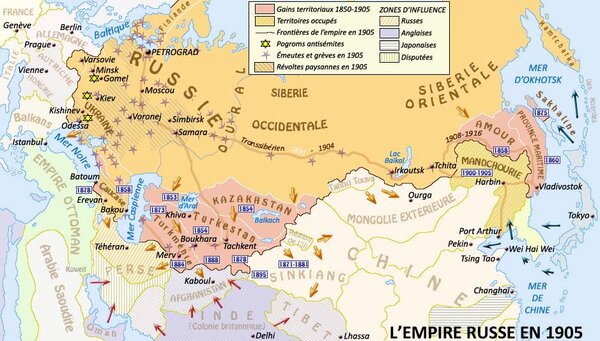 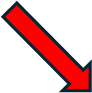 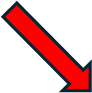 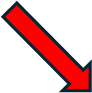 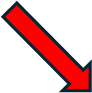 Le necessità strategiche della Russia:
controllare i territori da cui la pianura russa può venire attaccata, 
ma anche i territori che le danno accesso ai mari navigabili.
[Speaker Notes: Anche la Russia ha una plurisecolare duplice necessità strategica: controllare non soltanto i territori da cui  la grande pianura russa può venire facilmente attaccata,  in primis l’Europa orientale – si ricordi il tentativo di Napoleone e quello di Hitler -   ma anche i territori  che le danno accesso ai mari  navigabili, cioè il Baltico, la zona di Vladivostock sull’Oceano Pacifico, e le vaste aree attorno al Mar Caspio, al Mar Nero e al Mediterraneo  orientale]
Guardiamo al Mediterraneo come i Russi
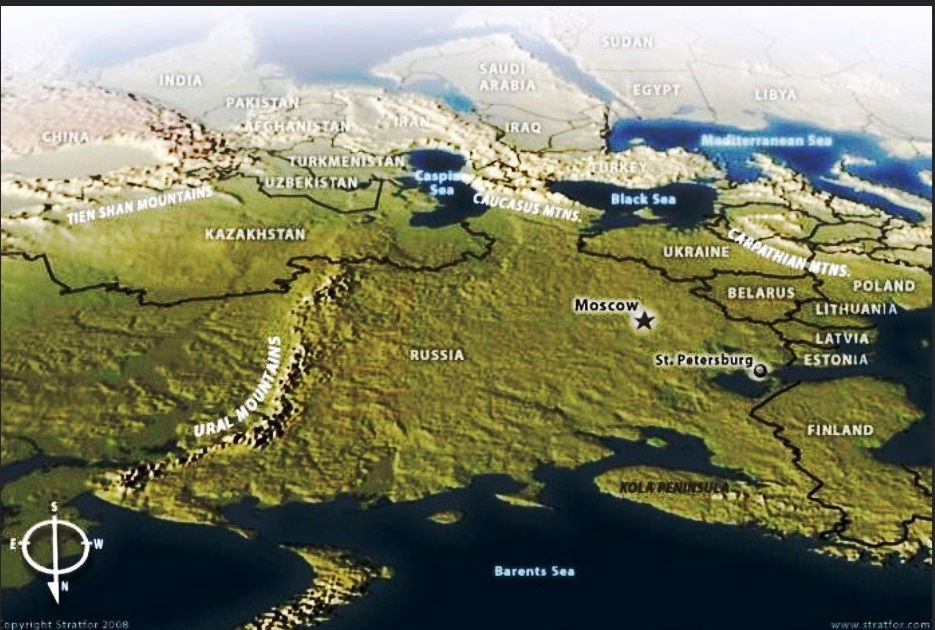 [Speaker Notes: Se guardiamo al Mediterraneo come i Russi, voltando le spalle ai ghiacci del nord,  la strategia pare ovvia anche a noi]
Nel 1942 i Russi persero  
un milione di uomini a Stalingrado  per negare 
ai nazisti l’accesso 
al petrolio del Caspio
Il Caspio, i giacimenti 
di petrolio e gas
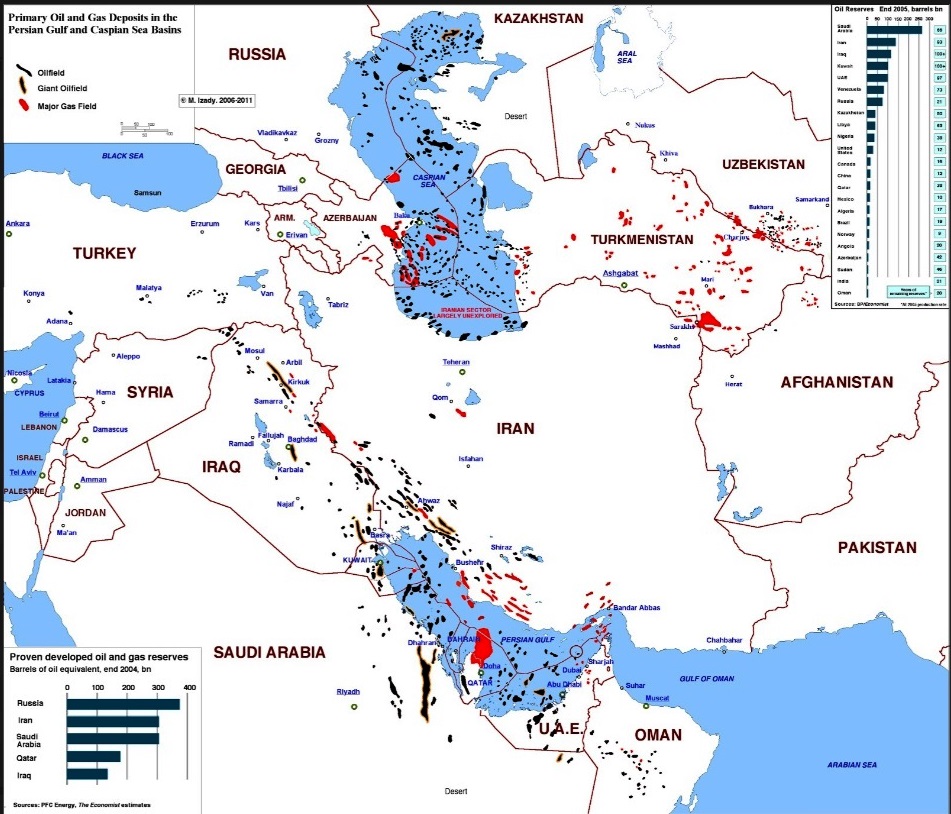 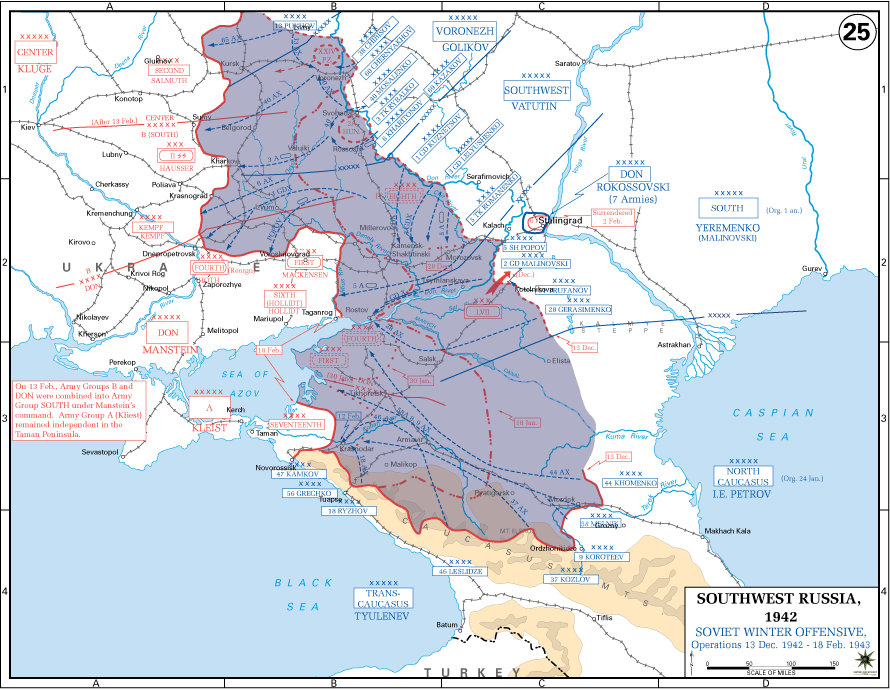 [Speaker Notes: Ma perché  interessa tanto il Caspio, che è  un piccolo mare chiuso?    La mappa dei giacimenti di gas e petrolio della regione spiega l’importanza del Caspio. 
Durante la Seconda guerra mondiale i Russi persero un milione di uomini  nel solo assedio di  Stalingrado. Fu la chiave della guerra: se Stalingrado fosse caduta i nazisti avrebbero avuto  libero accesso al petrolio del mar Caspio che avrebbe alimentato  l’avanzata dei loro autocarri e dei loro carri armati fino a Mosca.]
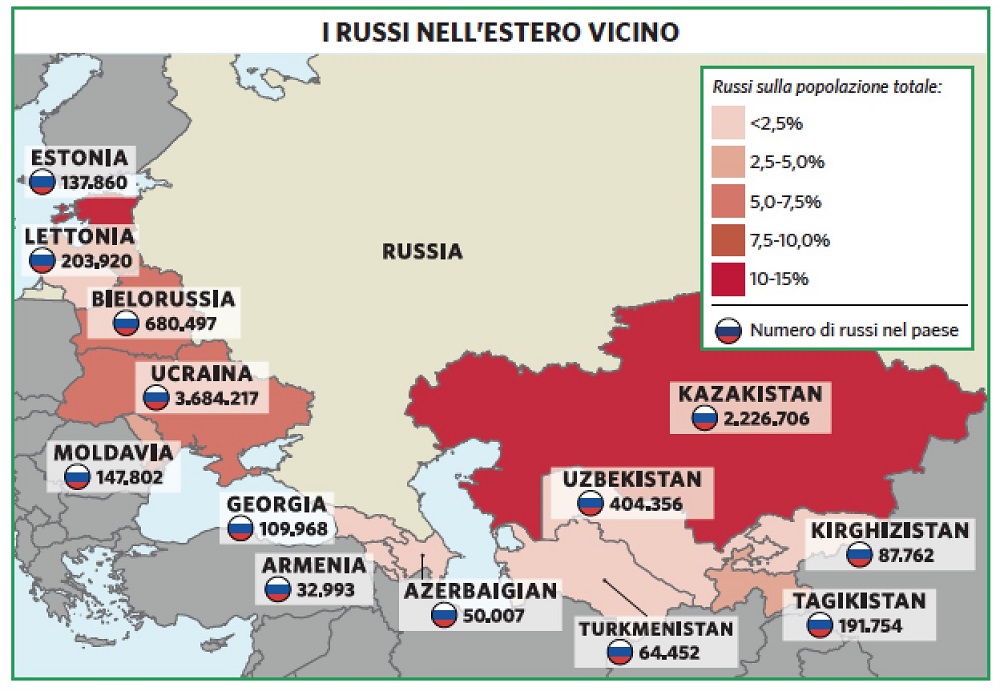 Le autocrazie russe hanno sempre mandato propri cittadini a metter radici nei territori vicini
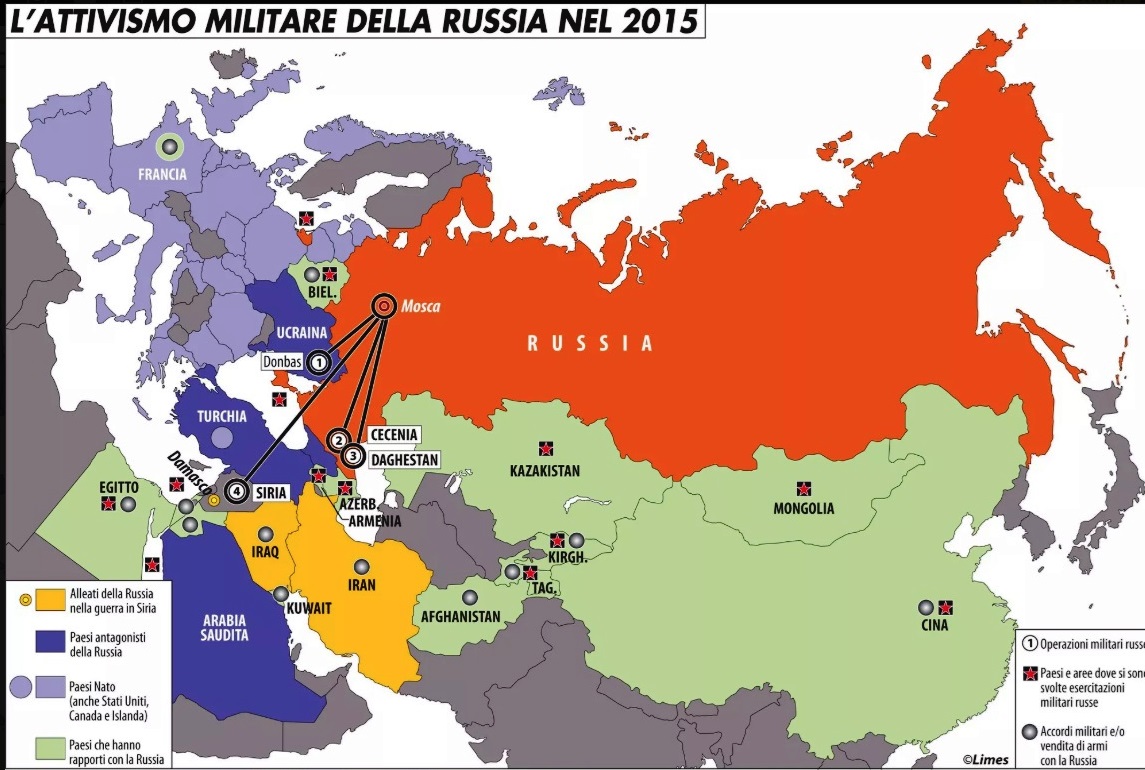 La Russia manda missioni militari a loro ‘protezione’
 durante le crisi  
(anche in Israele 
ci sono circa un milione 
di cittadini russi)
[Speaker Notes: Tutte la autocrazie russe hanno sempre  mandato propri cittadini a stabilirsi  e metter radici nei territori vicini.  La Russia può  così mandare missioni militari a loro ‘protezione’ durante i momenti di crisi,  impedendo la conquista a potenziali nemici.   Un esempio? Oggi in Israele ci sono circa un milione di ebrei russi giunti dopo il collo dell’URSS, in aggiunta ai discendenti  degli ebrei di cittadinanza russa fuggiti dal 1882 al 1949 dall’Europa orientale sotto controllo prima zarista, poi bolscevico.]
La Russia utile all’Occidente per spegnere 
il conflitto israeliano-palestinese,
alimentato in primis dall’URSS dal1967 fino al 1990.
 USA-Russia nel 2025 discutono la fine della guerra in Ucraina 
… a Riyad!
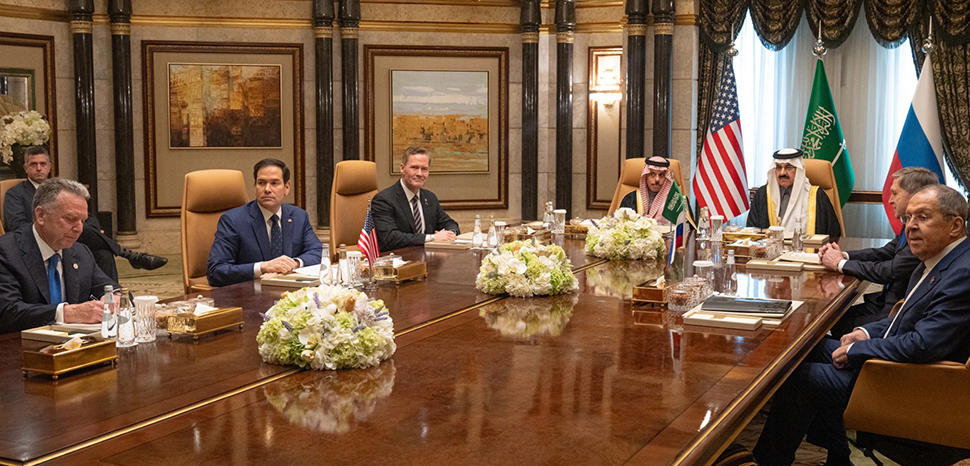 [Speaker Notes: L’aiuto politico e militare della Russia potrebbe  essere utile all’Occidente  per spegnere il conflitto israeliano-palestinese, alimentato in primis dall’URSS  dal 1967 fino al 1990. E’ significativo  che  gli incontri USA-Russia del 2025 per discutere della fine della guerra in Ucraina si tengano… a Riyad!]
Il ruolo della Russia nella guerra all’ISIS
Dal 2015 missili sulla Siria  dal Mar  Caspio,
attacchi aerei dal Mediterraneo
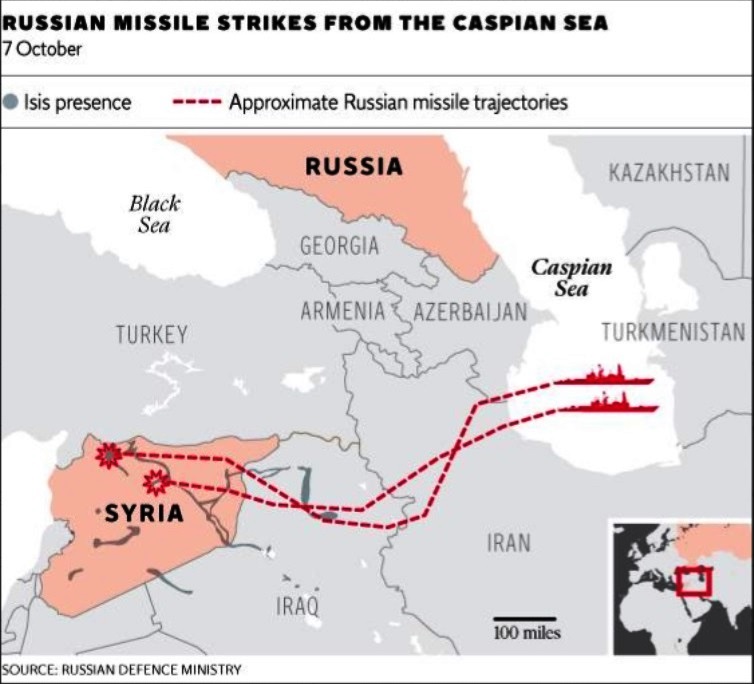 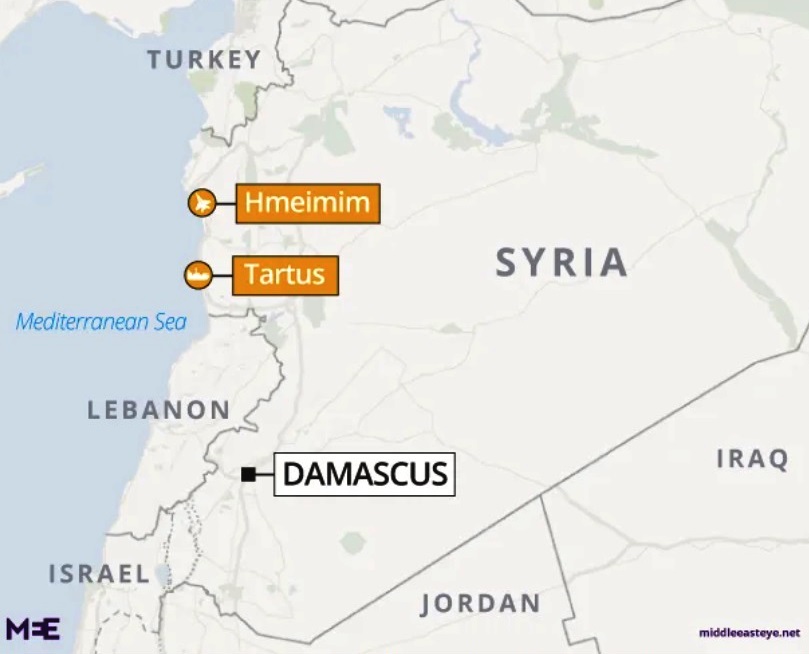 [Speaker Notes: Importantissimo è già stato il ruolo della Russia nel soffocare le rivolte della primavera araba e  le successive guerre civili di matrice jihadista,  soprattutto la guerra dell’ISIS.   Dopo aver minacciato  un intervento massiccio in Siria, gli USA di Obama si sono invece fermati ed hanno lasciato fare ai Russi, che hanno agito sia con  spettacolari lanci di missili dal Caspio sia con incursioni aeree dalle  loro basi militari  sulla costa siriana del Mediterraneo.]
Se riesce l’operazione di distacco Russia-Cina 
la Russia partner chiave per contenere
l’espansione cinese in Medio Oriente e in Africa
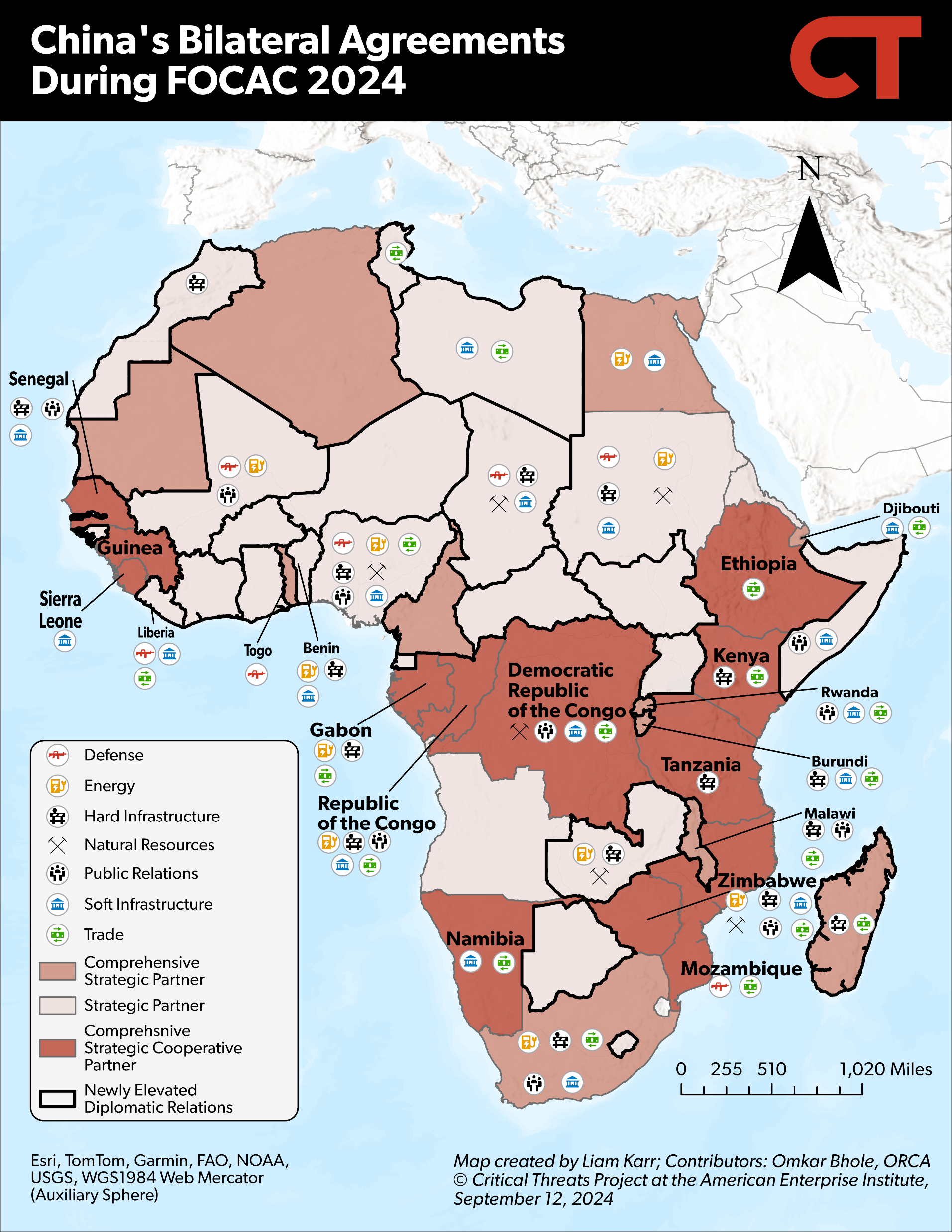 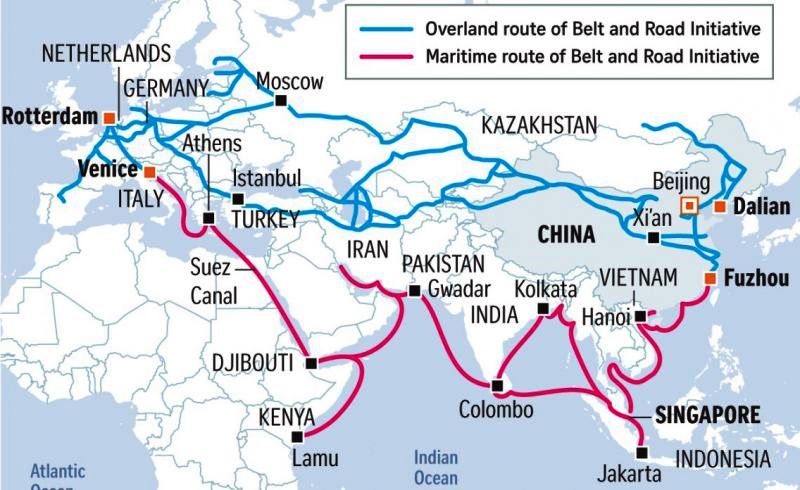 [Speaker Notes: Se l’operazione di distacco della Russia dalla Cina  che Trump sta tentando riuscirà,  la Russia  sarà il partner chiave per tener controllare e contenere  l’espansione cinese anche in  Medio Oriente e in Africa]
La Russia possibile partner dell’UE nel bacino del Mediterraneo ?
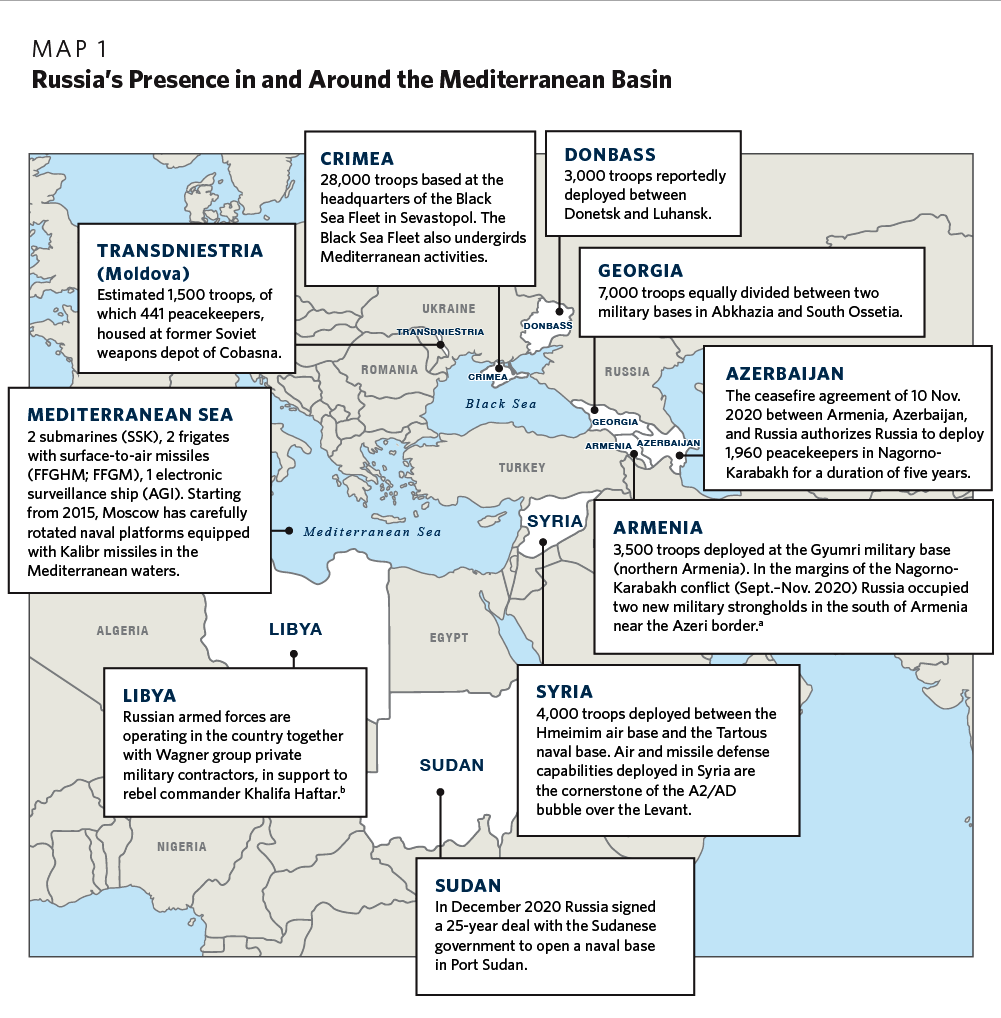 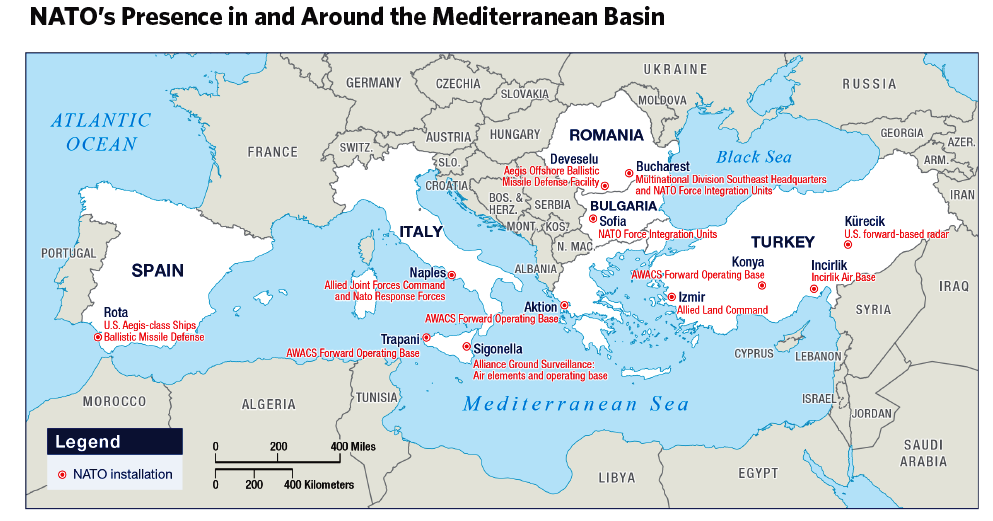 [Speaker Notes: La Russia sarebbe anche un buon partner  dell’UE  per  controllare  tutto il bacino del Mediterraneo, se le forze della NATO dovessero  subire un taglio drastico]
Mackinder raccomandava 
di evitare che  
o la Russia o la Cina 
potessero impadronirsi 
sia dell’area pivot, 
sia delle coste e dei mari  d’Eurasia
e questo è stato l’obbiettivo di tutta la Guerra Fredda.
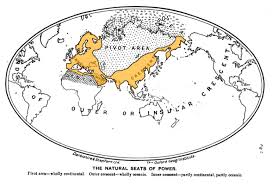 Oggi l’obbiettivo è evitare  che Russia e Cina si alleino davvero 
e diano origine a una forza economica, tecnologica e demografica 
soverchiante qualunque altra possibile alleanza
[Speaker Notes: Mackinder  raccomandava  di  evitare  che  o la Russia o la Cina potessero impadronirsi sia dell’area pivot, sia delle coste e dei mari  d’Eurasia e questo è stato l’obbiettivo di tutta la Guerra Fredda.  Oggi l’obbiettivo è evitare  che Russia e Cina si alleino davvero  e diano origine a una forza economica, tecnologica e demografica soverchiante qualunque altra  possibile alleanza]
Conclusione
Mackinder non basta
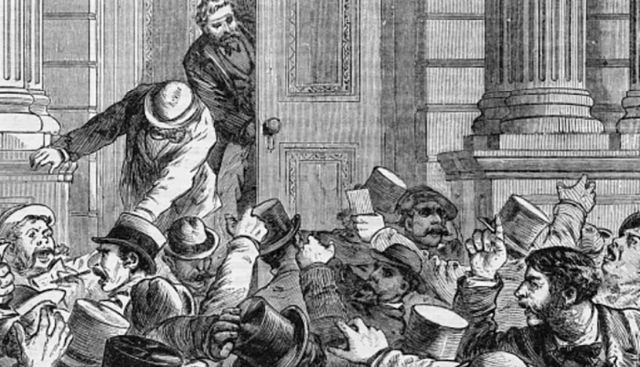 Perché i Russi si allineino stabilmente con l’Occidente 
occorre un’ideologia comune che ci affratelli
 un comune mito di fondazione
[Speaker Notes: Mackinder non basta. Perché i Russi si allineino stabilmente con l’Occidente occorre un’ideologia comune che ci affratelli, un comune mito di Fondazione]
Ma in nome di quale ideologia?


Quando la Russia ha invaso l’Ucraina ci siamo detti
 ‘è un attacco delle autocrazie alle democrazie’
[Speaker Notes: Ma in nome di quale ideologia  l’Occidente può rimanere unito, e legare a sé anche altre nazioni?
Quando la Russia ha invaso l’Ucraina ci siamo detti ‘è un attacco delle autocrazie alle democrazie’
Sembrava funzionare – ha sempre funzionato dalla Seconda Guerra mondiale in poi. 
Ma gli elettori americani ci hanno detto (tramite Trump): ‘che razza di ideologia democratica è mai quella che viene usata per sostenere che NOI siamo i cattivi, 
che NOI dobbiamo far penitenza e autodistruggerci,   ma nel frattempo dobbiamo continuare  a sostenere lo sviluppo economico di tutti e  provvedere alla difesa 
anche di chi ci critica e ci mina dall’interno?’]
Ma  gli elettori americani ci hanno detto (tramite Trump):

‘che razza di ideologia democratica è mai 
quella che viene usata per sostenere 
che NOI siamo i cattivi, 
che NOI dobbiamo far penitenza e autodistruggerci
(woke culture, cancel culture)

 ma nel frattempo dobbiamo continuare a sostenere 
lo sviluppo economico di tutti e provvedere alla difesa 
anche di chi ci critica e ci mina dall’interno?’
[Speaker Notes: Ma in nome di quale ideologia  l’Occidente può rimanere unito, e legare a sé anche altre nazioni?
Quando la Russia ha invaso l’Ucraina ci siamo detti ‘è un attacco delle autocrazie alle democrazie’
Sembrava funzionare – ha sempre funzionato dalla Seconda Guerra mondiale in poi. 
Ma gli elettori americani ci hanno detto (tramite Trump): ‘che razza di ideologia democratica è mai quella che viene usata per sostenere che NOI siamo i cattivi, 
che NOI dobbiamo far penitenza e autodistruggerci,   ma nel frattempo dobbiamo continuare  a sostenere lo sviluppo economico di tutti e  provvedere alla difesa 
anche di chi ci critica e ci mina dall’interno?’]
Già alla fine della Guerra fredda ci si interrogava 
sulla ‘fine della storia’ in quanto fine delle ideologie di conflitto

L’amministrazione Clinton puntò sul ‘salvare il pianeta’
 Il vice presidente Al Gore dedicò le sue energie dal1992 in poi  
a sviluppare l’ideologia ecologista e i progetti di presunto ‘salvataggio’ globale

 La presidenza Obama puntò sull’ideologia dell’integrazione razziale, culturale e di genere. 
L’ideologia ecologica planetaria divenne appannaggio di un’Unione Europea che non era riuscita a mettersi d’accordo 
su un comune mito storico di fondazione
(le radici ebraico-cristiane o la Rivoluzione francese?)
[Speaker Notes: Il problema si era già posto alla fine della Guerra fredda quando ci si interrogava sulla ‘fine della storia’ ,  che pareva la fine di ogni competizione ideologica, più che la fine di altri tipi di competizione.  L’Occidente si convinse che la democrazia occidentale  sarebbe stata rapidamente abbracciata dal mondo intero. 
Ma come far sentire tutti fratelli in uno sforzo comune per  pensare, progettare, costruire un mondo migliore per tutti? 
 L’amministrazione  Clinton puntò sulla comune necessità di ‘salvare il pianeta’
 Il vice presidente Al Gore dedicò le sue energie dal1992 in poi  a sviluppare l’ideologia ecologista e i progetti di presunto ‘salvataggio’ 
Poi la presidenza Obama puntò di più sull’ideologia dell’integrazione razziale, culturale e di genere
L’ideologia ecologica planetaria divenne appannaggio di un’Unione Europea che non  era riuscita a mettersi d’accordo 
su un comune mito storico di fondazione, dopo lunghe discussioni fra i sostenitori delle comuni radici ebraico-cristiane e quelli dei diritti dell’uomo e del cittadino propugnati dalla Rivoluzione francese.]
Questa è la sfida che stiamo affrontando 
 e che non può risolvere la sola politica

 Quando ci saremo chiarite le idee, 
dovremo riformare tutte le istituzioni sovranazionali
 create per gestire  la Guerra Fredda 
e la successiva (apparente) 
vittoria finale delle democrazie:
 ONU, WTO,  NATO,  Unione Europea

 Ci aspetta un periodo di ‘grande frastuono’
[Speaker Notes: Questa è la sfida  che stiamo affrontando  e che non  può risolvere la  sola politica.
Quando ci saremo chiarite le idee,  dovremo riformare di conseguenza tutte le istituzioni sovranazionali create per gestire  la Guerra Fredda 
e la successiva (apparente) vittoria finale delle democrazie: ONU, WTO,  NATO,  Unione Europea.   Ci aspetta un periodo di grande frastuono]